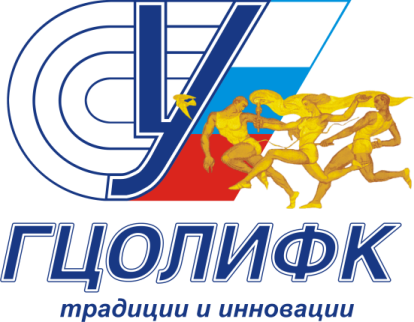 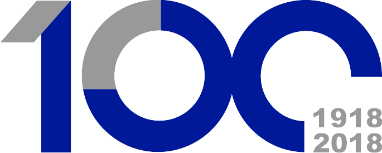 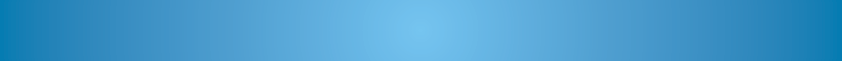 Возможности РГУФКСМиТ как базовой организации государств – участников СНГ в области физической культуры и спорта
Михайлова Тамара Викторовна

Ректор РГУФКСМиТ

2018 г.
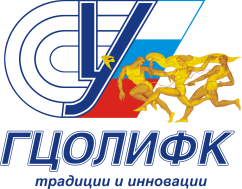 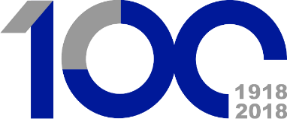 РОССИЙСКИЙ ГОСУДАРСТВЕННЫЙ УНИВЕРСИТЕТ ФИЗИЧЕСКОЙ КУЛЬТУРЫ, СПОРТА, МОЛОДЁЖИ И ТУРИЗМА
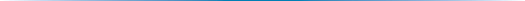 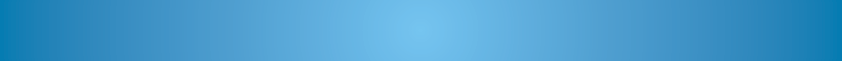 Возможности РГУФКСМиТ как базовой организации государств – участников СНГ в области физической культуры и спорта
Михайлова Т.В.
Образовательные программы
В ТОМ ЧИСЛЕ АДАПТИРОВАННЫЕ И СЕТЕВЫЕ ОБРАЗОВАТЕЛЬНЫЕ ПРОГРАММЫ
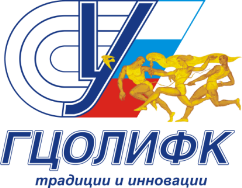 Реализация образовательных программ
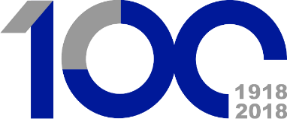 Среднее профессиональное;
Высшее - бакалавриат; магистратура; 
подготовка кадров 
высшей квалификации
(аспирантура)
ДПО
Общественная,
профессионально-
общественная 
аккредитация
РГУФКСМиТ
Рынок труда
Работодатели и 
их сообщества,
Общественные организации
и т.д.
ПРОФЕССИОНАЛЬНЫЕ
СТАНДАРТЫ, 
КВАЛИФИКАЦИОННЫЕ 
ТРЕБОВАНИЯ (Х-КИ),
Уровни квалификаций
(9 уровней)
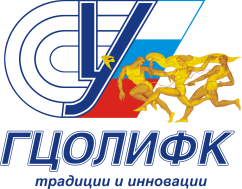 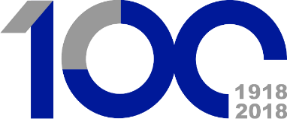 РОССИЙСКИЙ ГОСУДАРСТВЕННЫЙ УНИВЕРСИТЕТ ФИЗИЧЕСКОЙ КУЛЬТУРЫ, СПОРТА, МОЛОДЁЖИ И ТУРИЗМА
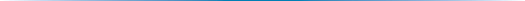 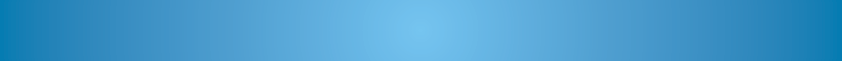 Возможности РГУФКСМиТ как базовой организации государств – участников СНГ в области физической культуры и спорта
Михайлова Т.В.
Научные школы
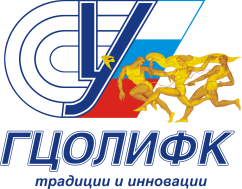 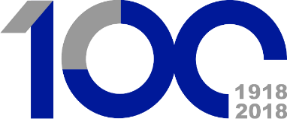 РОССИЙСКИЙ ГОСУДАРСТВЕННЫЙ УНИВЕРСИТЕТ ФИЗИЧЕСКОЙ КУЛЬТУРЫ, СПОРТА, МОЛОДЁЖИ И ТУРИЗМА
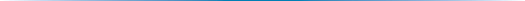 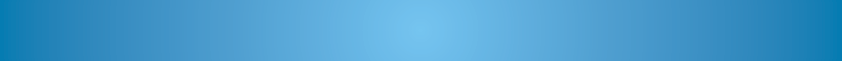 Возможности РГУФКСМиТ как базовой организации государств – участников СНГ в области физической культуры и спорта
Михайлова Т.В.
Научные школы
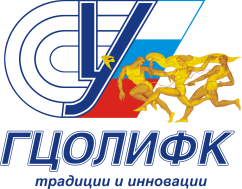 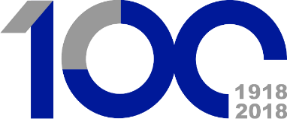 РОССИЙСКИЙ ГОСУДАРСТВЕННЫЙ УНИВЕРСИТЕТ ФИЗИЧЕСКОЙ КУЛЬТУРЫ, СПОРТА, МОЛОДЁЖИ И ТУРИЗМА
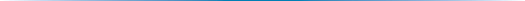 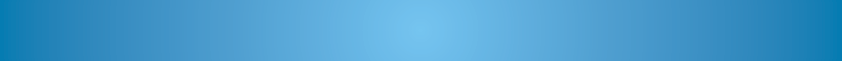 Возможности РГУФКСМиТ как базовой организации государств – участников СНГ в области физической культуры и спорта
Михайлова Т.В.
Научные школы
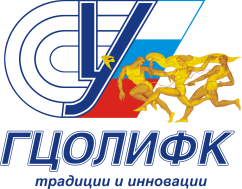 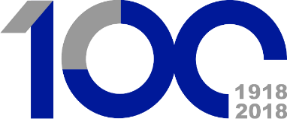 РОССИЙСКИЙ ГОСУДАРСТВЕННЫЙ УНИВЕРСИТЕТ ФИЗИЧЕСКОЙ КУЛЬТУРЫ, СПОРТА, МОЛОДЁЖИ И ТУРИЗМА
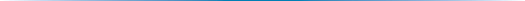 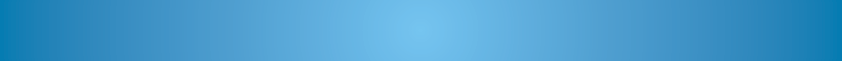 Возможности РГУФКСМиТ как базовой организации государств – участников СНГ в области физической культуры и спорта
Михайлова Т.В.
Виды спорта
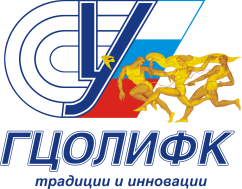 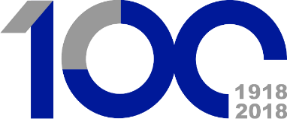 РОССИЙСКИЙ ГОСУДАРСТВЕННЫЙ УНИВЕРСИТЕТ ФИЗИЧЕСКОЙ КУЛЬТУРЫ, СПОРТА, МОЛОДЁЖИ И ТУРИЗМА
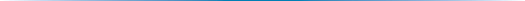 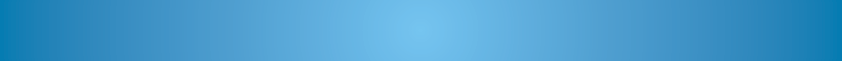 Возможности РГУФКСМиТ как базовой организации государств – участников СНГ в области физической культуры и спорта
Михайлова Т.В.
Внутрироссийское взаимодействие (федеральный уровень)
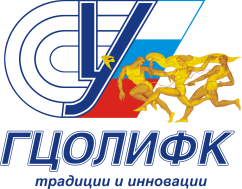 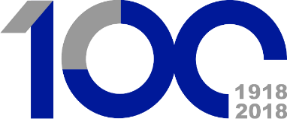 РОССИЙСКИЙ ГОСУДАРСТВЕННЫЙ УНИВЕРСИТЕТ ФИЗИЧЕСКОЙ КУЛЬТУРЫ, СПОРТА, МОЛОДЁЖИ И ТУРИЗМА
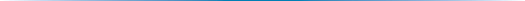 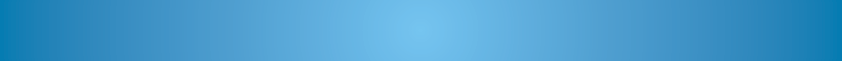 Возможности РГУФКСМиТ как базовой организации государств – участников СНГ в области физической культуры и спорта
Михайлова Т.В.
Внутрироссийское взаимодействие (федеральный уровень)
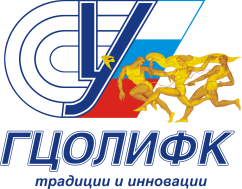 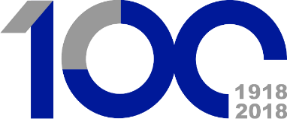 РОССИЙСКИЙ ГОСУДАРСТВЕННЫЙ УНИВЕРСИТЕТ ФИЗИЧЕСКОЙ КУЛЬТУРЫ, СПОРТА, МОЛОДЁЖИ И ТУРИЗМА
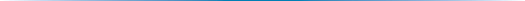 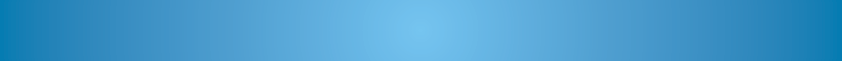 Возможности РГУФКСМиТ как базовой организации государств – участников СНГ в области физической культуры и спорта
Михайлова Т.В.
Внутрироссийское взаимодействие (федеральный уровень)
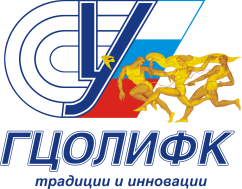 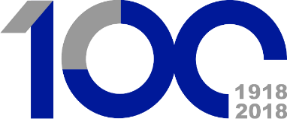 РОССИЙСКИЙ ГОСУДАРСТВЕННЫЙ УНИВЕРСИТЕТ ФИЗИЧЕСКОЙ КУЛЬТУРЫ, СПОРТА, МОЛОДЁЖИ И ТУРИЗМА
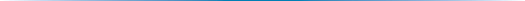 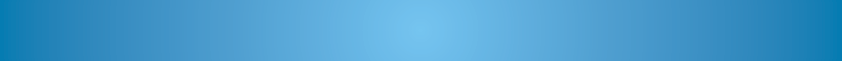 Возможности РГУФКСМиТ как базовой организации государств – участников СНГ в области физической культуры и спорта
Михайлова Т.В.
Внутрироссийское взаимодействие
Ассоциация содействия развитию ОУ ФКиС РФ
Ассоциация спортивной безопасности России
Союз реабилитологов России
Общественные академии
Ассоциация вузов туризма и сервиса
И т.п.
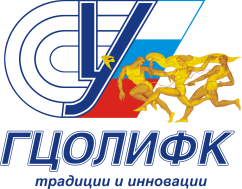 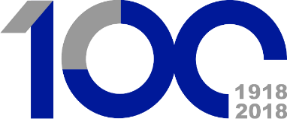 РОССИЙСКИЙ ГОСУДАРСТВЕННЫЙ УНИВЕРСИТЕТ ФИЗИЧЕСКОЙ КУЛЬТУРЫ, СПОРТА, МОЛОДЁЖИ И ТУРИЗМА
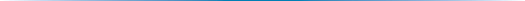 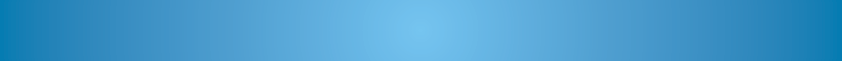 Возможности РГУФКСМиТ как базовой организации государств – участников СНГ в области физической культуры и спорта
Михайлова Т.В.
Международное сотрудничество (вузы СНГ)
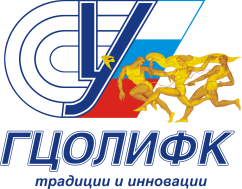 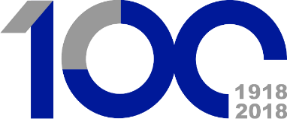 РОССИЙСКИЙ ГОСУДАРСТВЕННЫЙ УНИВЕРСИТЕТ ФИЗИЧЕСКОЙ КУЛЬТУРЫ, СПОРТА, МОЛОДЁЖИ И ТУРИЗМА
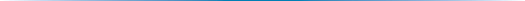 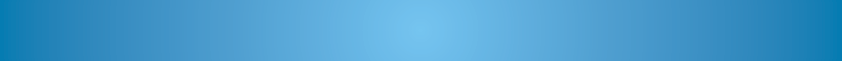 Возможности РГУФКСМиТ как базовой организации государств – участников СНГ в области физической культуры и спорта
Михайлова Т.В.
Международное сотрудничество (вузы прочие)
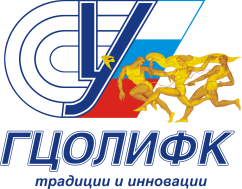 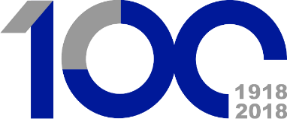 РОССИЙСКИЙ ГОСУДАРСТВЕННЫЙ УНИВЕРСИТЕТ ФИЗИЧЕСКОЙ КУЛЬТУРЫ, СПОРТА, МОЛОДЁЖИ И ТУРИЗМА
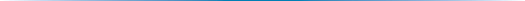 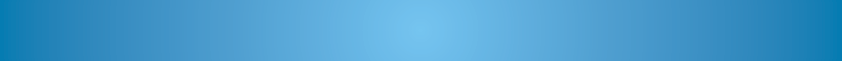 Возможности РГУФКСМиТ как базовой организации государств – участников СНГ в области физической культуры и спорта
Михайлова Т.В.
Международное сотрудничество (вузы прочие)
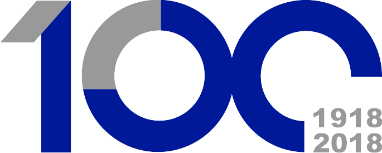 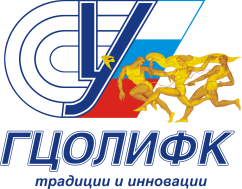 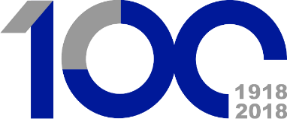 РОССИЙСКИЙ ГОСУДАРСТВЕННЫЙ УНИВЕРСИТЕТ ФИЗИЧЕСКОЙ КУЛЬТУРЫ, СПОРТА, МОЛОДЁЖИ И ТУРИЗМА
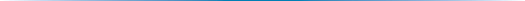 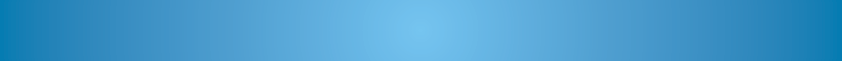 Возможности РГУФКСМиТ как базовой организации государств – участников СНГ в области физической культуры и спорта
Михайлова Т.В.
Международное сотрудничество (Федерации, ассоциации, министерства и т.д.)
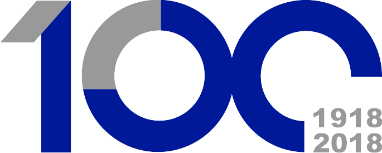 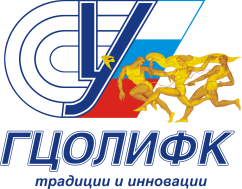 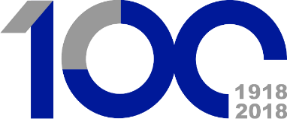 РОССИЙСКИЙ ГОСУДАРСТВЕННЫЙ УНИВЕРСИТЕТ ФИЗИЧЕСКОЙ КУЛЬТУРЫ, СПОРТА, МОЛОДЁЖИ И ТУРИЗМА
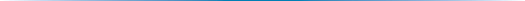 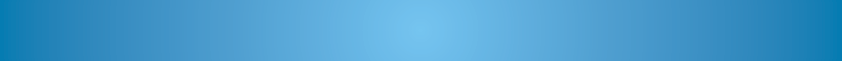 Возможности РГУФКСМиТ как базовой организации государств – участников СНГ в области физической культуры и спорта
Михайлова Т.В.
ОПЫТ
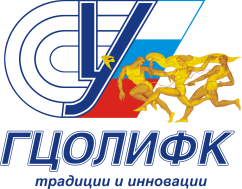 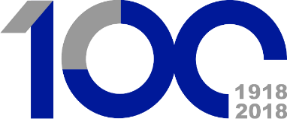 РОССИЙСКИЙ ГОСУДАРСТВЕННЫЙ УНИВЕРСИТЕТ ФИЗИЧЕСКОЙ КУЛЬТУРЫ, СПОРТА, МОЛОДЁЖИ И ТУРИЗМА
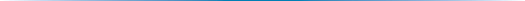 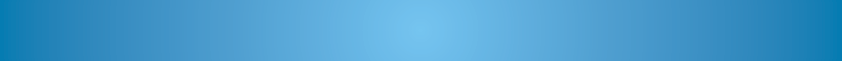 Возможности РГУФКСМиТ как базовой организации государств – участников СНГ в области физической культуры и спорта
Михайлова Т.В.
БЛАГОДАРЮ ЗА ВНИМАНИЕ!